וובינר הלוואות מותנות הכנסה
מאי 2024
על מה נדבר?
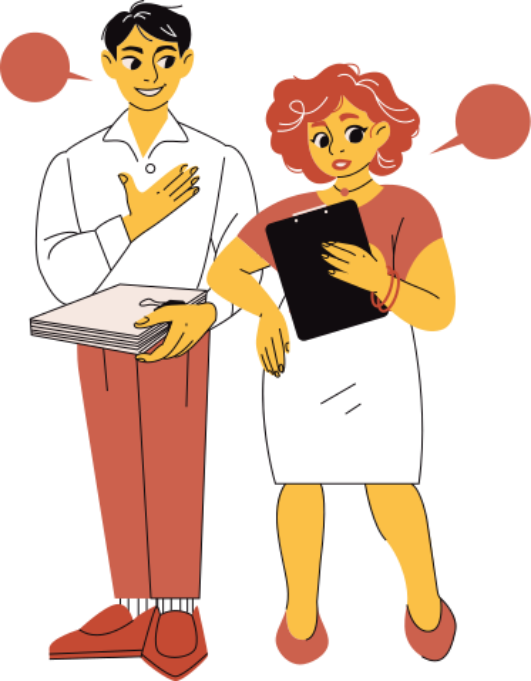 הלוואות מותנות הכנסה- מה זה אומר? 
מטרת התכנית 
קהל היעד של התכנית
 מודל ההפעלה של התכנית 
הזמנה להעלאת שיתופי פעולה ורעיונות חדשים
בעברית פשוטה
הלוואה ללא ריבית והצמדה

החזר הלוואה אחרי סיום לימודים והתחלת עבודה בשכר  7000 ₪ ומעלה 

אי מציאת עבודה במהלך שנתיים מסיום הלימודים או עבודה בשכר נמוך מ- 7000 החוב יימחק
מטרות התכנית
השתלבות בתעסוקה איכותית
צמצום נשירה
הגדלת ייצוג אוכלוסיות המינהל ובפרט החברה הערבית והחרדית במקצועות בתשואה גבוהה במה"ט והכשרות מקצועיות
קהל היעד של התכנית
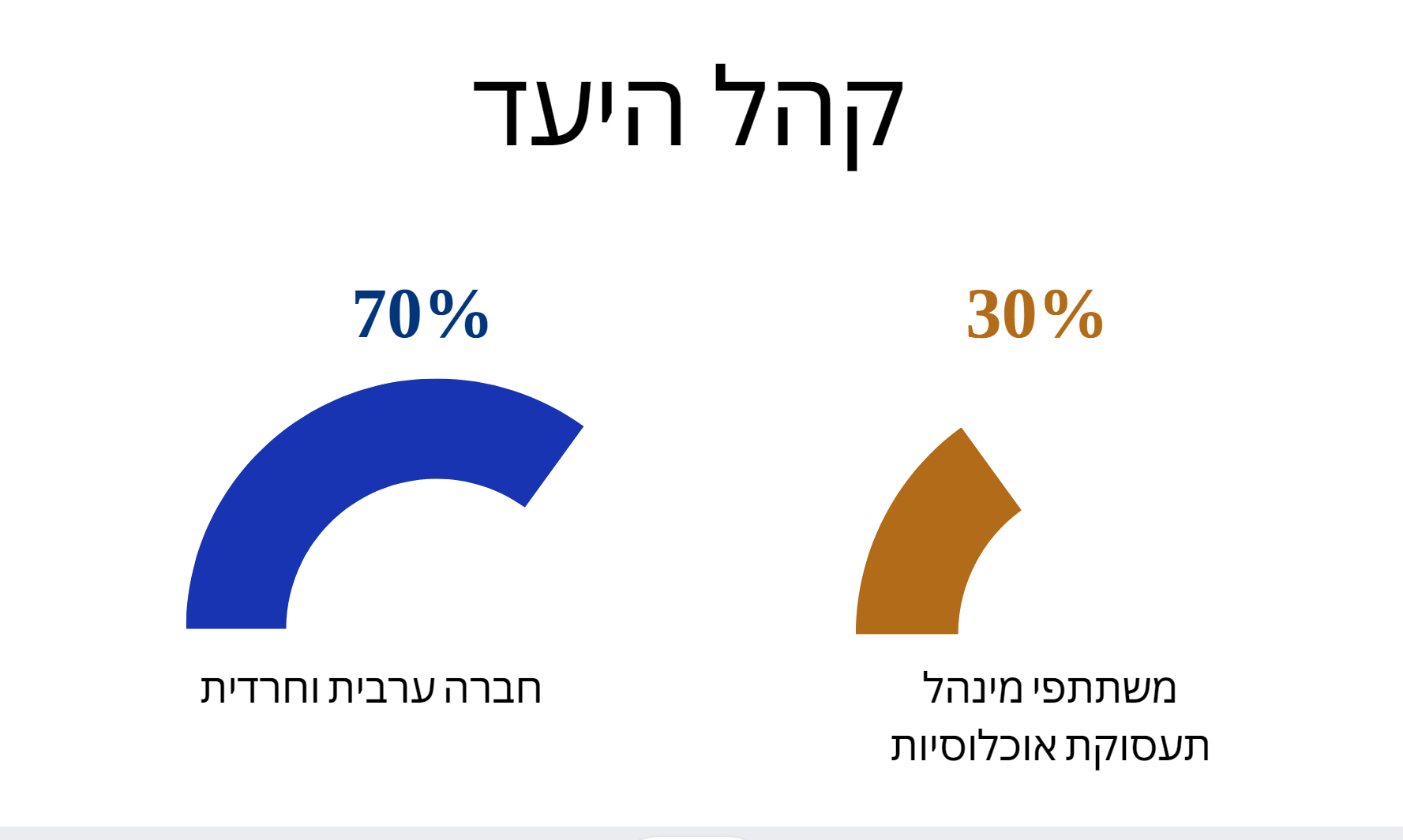 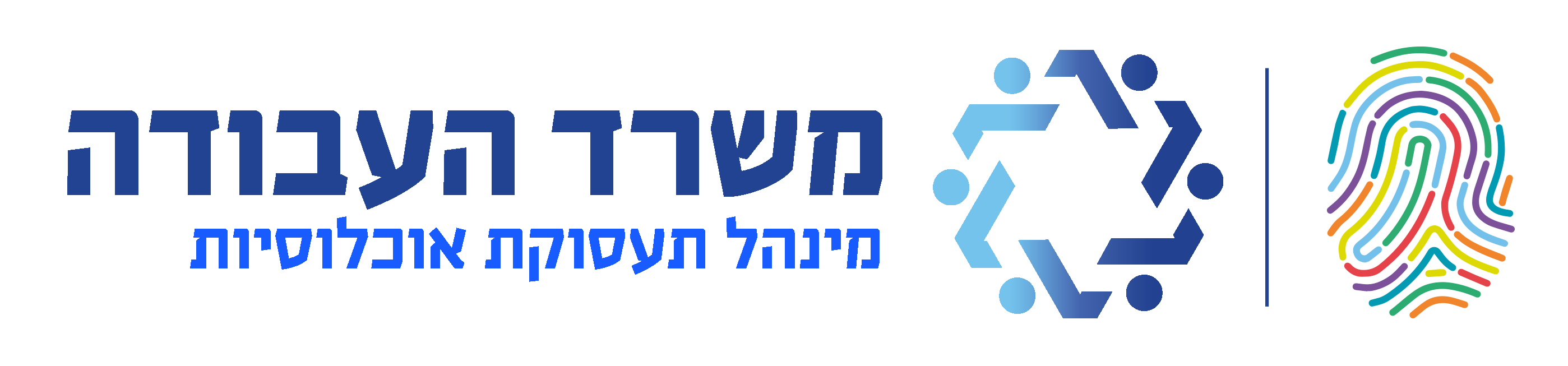 תחומי לימוד*
הכשרות מקצועיות- חתך א'
מה"ט- חתך א'
*תחומי לימוד מתעדכנים בהתאם למדיניות המשרד והחלטת ועדת ההיגוי.
ייצוג החברה הערבית והחרדית במה"ט
מספר סטודנטים על פני שנים- חברה חרדית
מספר סטודנטים על פני שנים- חברה ערבית
מתוך מערכת ספיאנס – דו"ח חכם לתשפ"ג
ללא תלמידי מכינה
הצגת נתוני סיום לימודים
שכר ושיעור תעסוקה
התפלגות אוכלוסיות לפי מגדר והשכלה:
שיעור התעסוקה בקרב בוגרי מה"ט והכשרה מקצועית הוא גבוהה יותר בהשוואה לשיעור התעסוקה של בוגרי לימודי המשך אחרים שאינם אקדמיה.
מתוך נתוני שכר למ"ס– לוח 5
אחוז המשרה הממוצע לנשים ערביות נמוך מזה של נשים חרדיות. למשל, בקרב ערביות בוגרות מה"ט/הכשרה מקצועית אחוז המשרה הממוצע הוא 55%, לנשים חרדיות 71%.
ערבים במה"ט
התפלגות פנימית לפי מגדר ותחומי לימוד
75% מהסטודנטים הגברים לומדים במקצועות חתך א'. מנגד, 71% מהסטודנטיות לומדות במקצעות חתך ב'.
מתוך מערכת ספיאנס – דו"ח חכם לתשפ"ג
חרדים במה"ט
התפלגות פנימית לפי מגדר ותחומי לימוד (ללא מכינה)
שיעור הלומדים במקצועות חתך א' גבוהה גם בקרב נשים וגם בקרב גברים חרדים, הוא עומד על 64% לנשים ו87% לגברים.
מתוך מערכת ספיאנס – דו"ח חכם לתשפ"ג
ללא 628 לומדים במכינה טכנולוגית- חרדים
שילוב בשוק התעסוקה בשכר של 7,000 ₪ ומעלה
החזר 10% משכר עד סיום ההלוואה ועד 3 שנים מסיום הלימודים
סיום הלימודים והתחלת חיפוש עבודה**
עמידה בקריטריונים של התכנית והתחלת הלימודים
מודל התכנית
החזר סמלי 100 ש"ח בחודש*
*   ההחזר הסמלי ינוכה מסה"כ החזר 
** לווה שנשר מלימודים והשתלב בעבודה בשכר מעל 7000 ₪ מחויב להחזיר את ההלוואה שקיבל.
נשמח שתפנו אלינו לרעיונות חדשים והצעות לשיתוף פעולה!
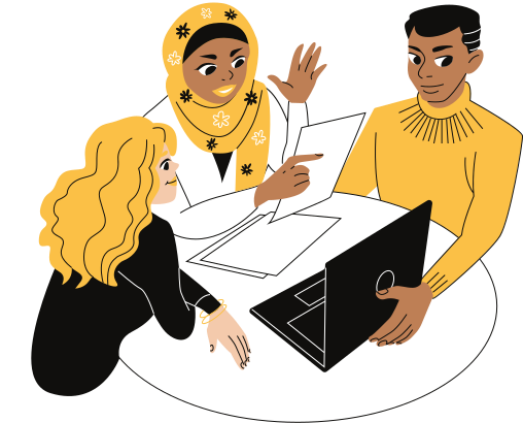